Проект
МДОУ детский сад компенсирующего вида № 26 «Солнышко»
«Времена года»
Авторы проекта:
                                                                                      
                                                Бикмаева А.Н.
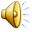 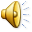 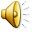 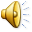 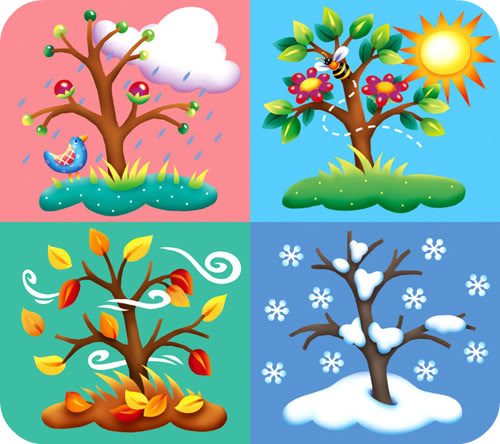 2013
Проблема
У детей нет четких представлений о характерных особенностях каждого периода и сезонных признаках;

Не знают последовательность времен года;

Не умеют сопоставлять противоположные сезонные явления.
Цель проекта
Развитие речи детей в процессе формирования целостных представлений о временах года.
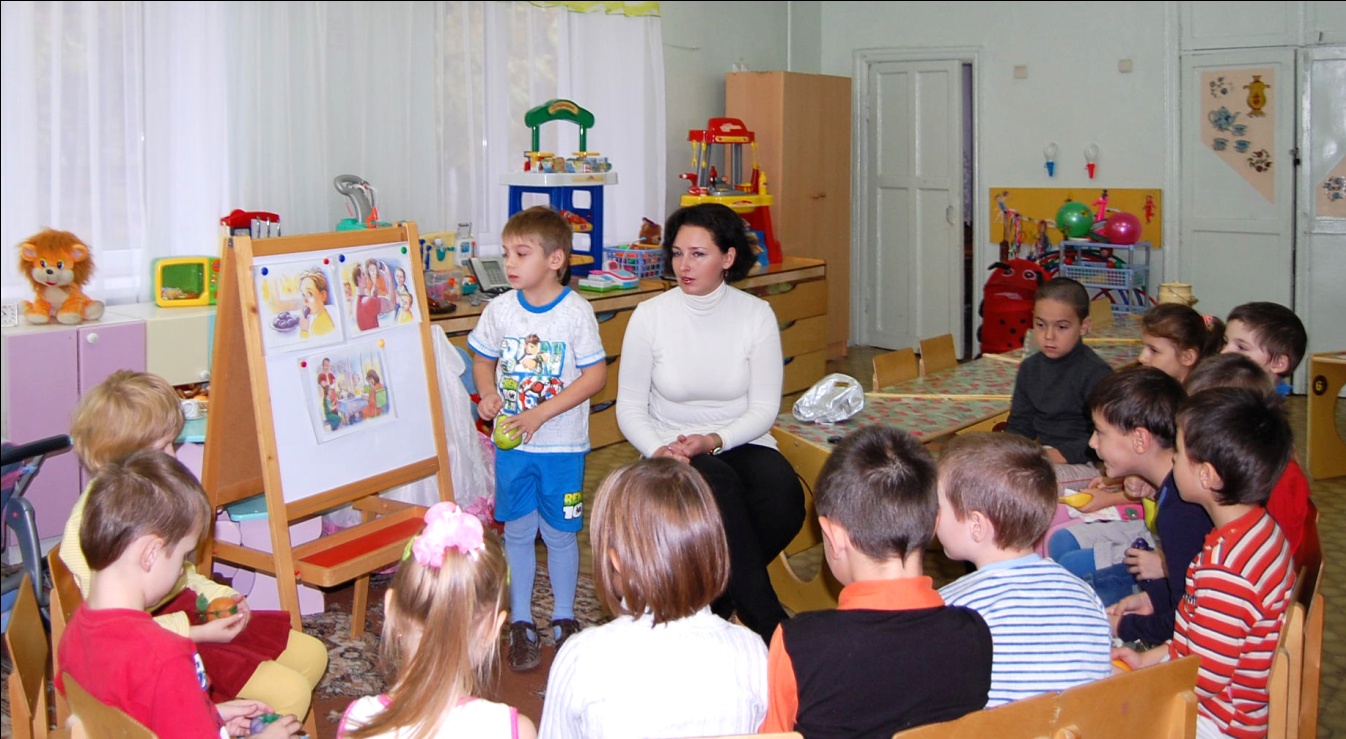 Задачи проекта:
Накопление и активизация словаря детей по лексическим темам «Осень», «Зима», «Весна».
 Развитие грамматического строя речи.
Формирование умений строить связные высказывания на основе полученных знаний о временах года.
 Приобщение к процессу познания.
 Углубление представлений о сезонных явлениях.
 Пробуждение интереса к предлагаемой деятельности.
 Воспитание бережного  отношения и любви к природе.
Содержание проекта:
Подпроект «Волшебница осень»
Цель: : накопление знаний об  осенних изменениях в природе, активизация словаря по лексической теме «Осень».
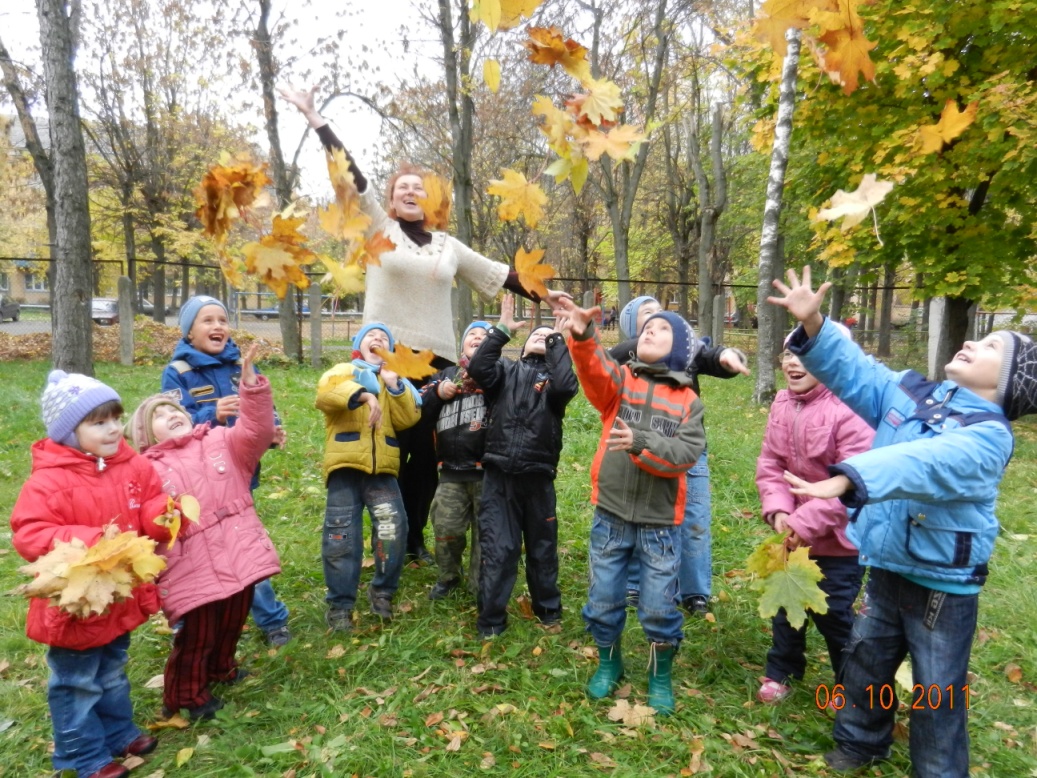 Подпроект «Зимушка – зима»
Цель: расширение и систематизация  знаний о  зимних изменениях в природе, развитие лексико-грамматических категорий и связной речи по лексической теме «Зима».
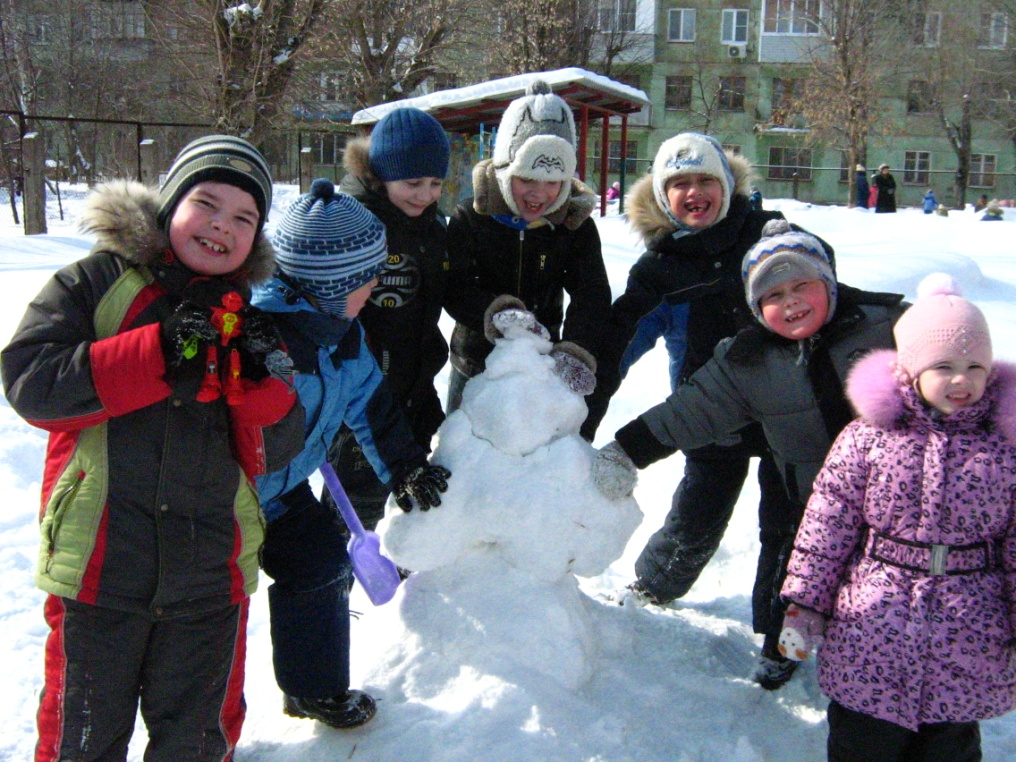 Подпроект «К нам весна шагает»
Цель: систематизация знаний о весенних изменениях в природе, закрепление лексико-грамматических категорий и развитие монологической речи по лексической теме «Весна».
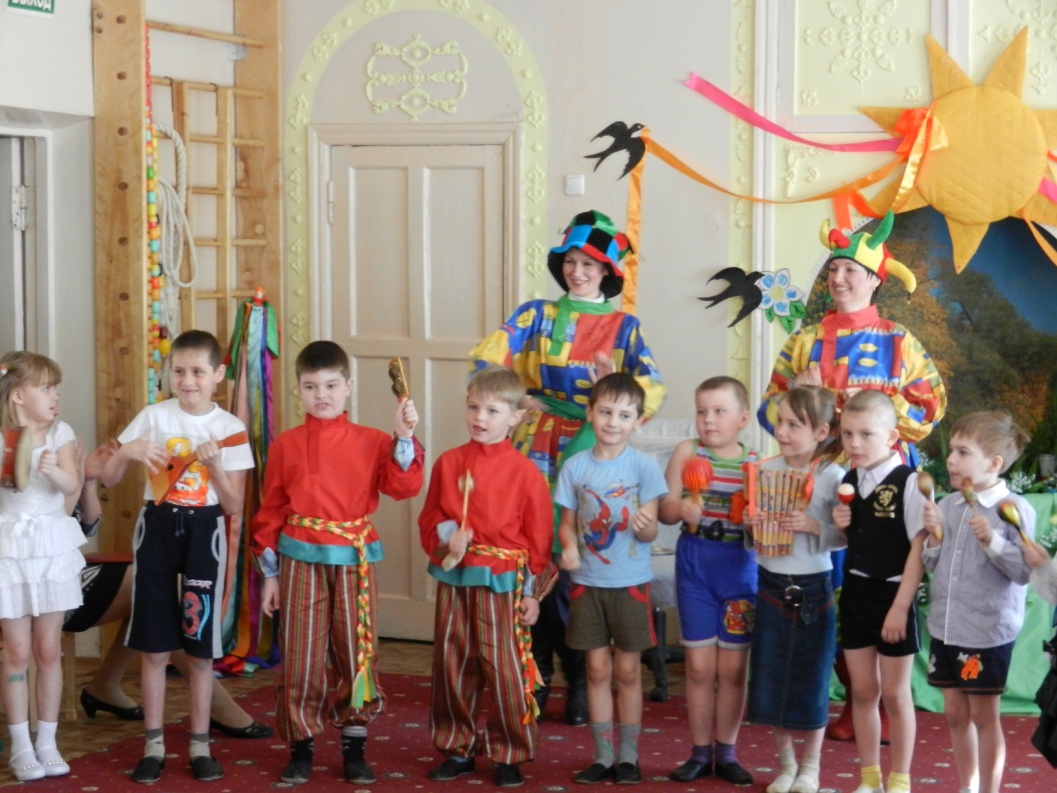